ОТЧЁТ
о деятельности Комитета по финансам Администрации ТМР 
за 2019 год
Комитет по финансам Тулунского района 
докладчик Г.Э. Романчук
Основные функции, осуществляемые КФ
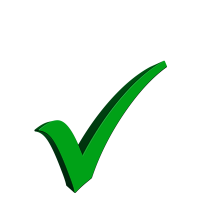 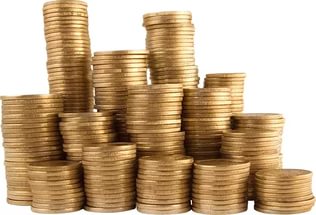 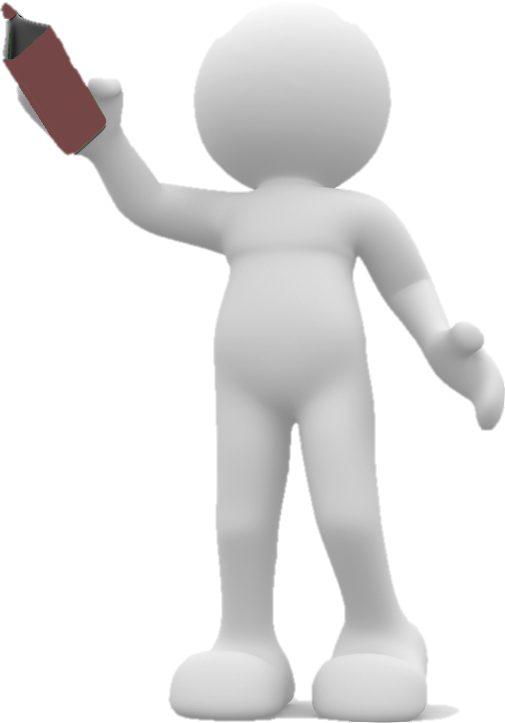 Составление проекта бюджета района
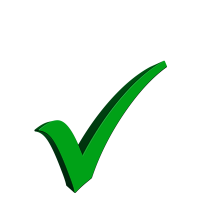 Организация и исполнение бюджета района
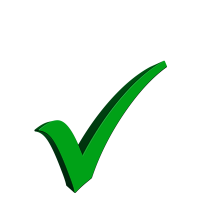 Разработка и реализация единой политики в сфере межбюджетных отношений
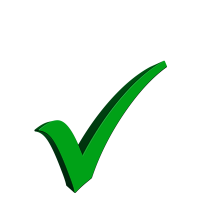 Казначейское исполнение бюджета района
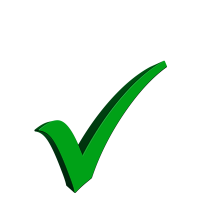 Управление муниципальными финансами
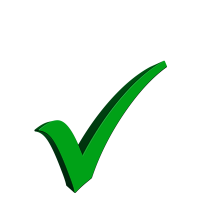 Обеспечение управления муниципальным долгом
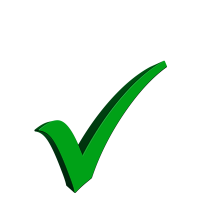 Осуществление финансового контроля
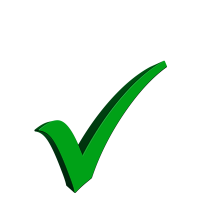 Контроль и внутренний муниципальный финансовый контроль в сфере закупок
2
Основные задачи деятельности специалистов КФ
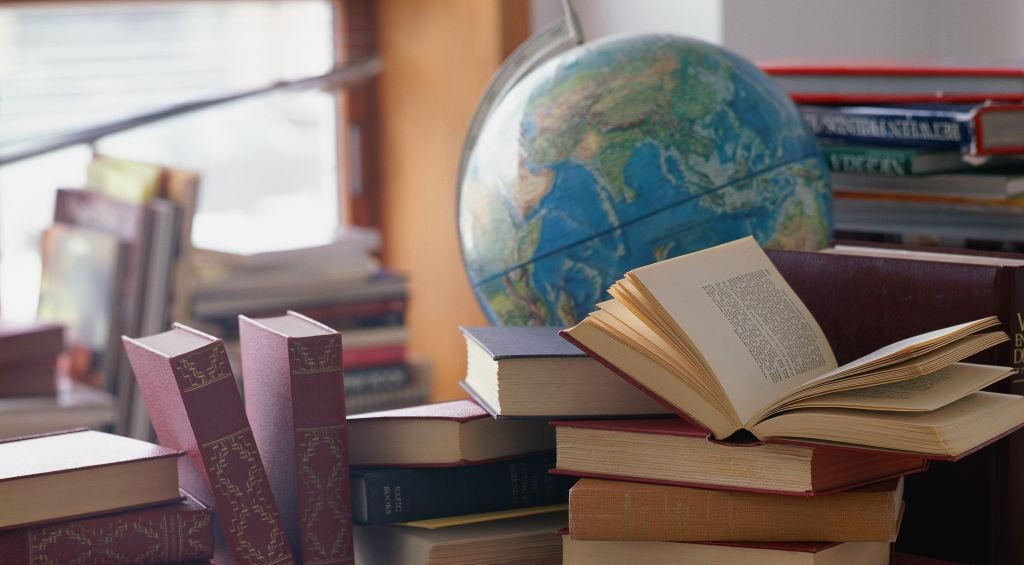 1
2
3
4
5
3
Структура комитета по финансам
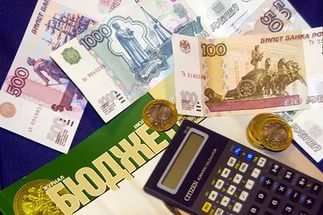 Экономический отдел
Бюджетный отдел
Отдел учета и отчетности
Отдел  финансового контроля
Отдел казначейского исполнения местного бюджета
Сектор информационного обеспечения
4
В 2019 году проведена следующая работа:
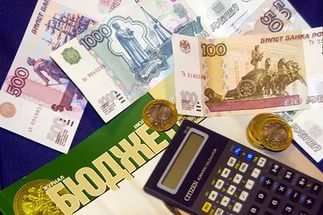 Подготовлены проекты распоряжений  (58)
Подготовлены  проекты постановлений  (134)
Администрации ТМР– 27
Администраций с/п – 107
Подготовлены проекты решений Дум  (339)
Администрации ТМР – 5 
Администраций с/п – 53
ТМР - 17
С/п - 322
Подготовлены 
  доклады на проведение 
  публичных слушаний
Подготовлены приказы Комитета по      
      финансам
2
52
5
Внесение изменений в сводную 
бюджетную роспись, свод лимитов и кассовый план
137шт.
343шт.
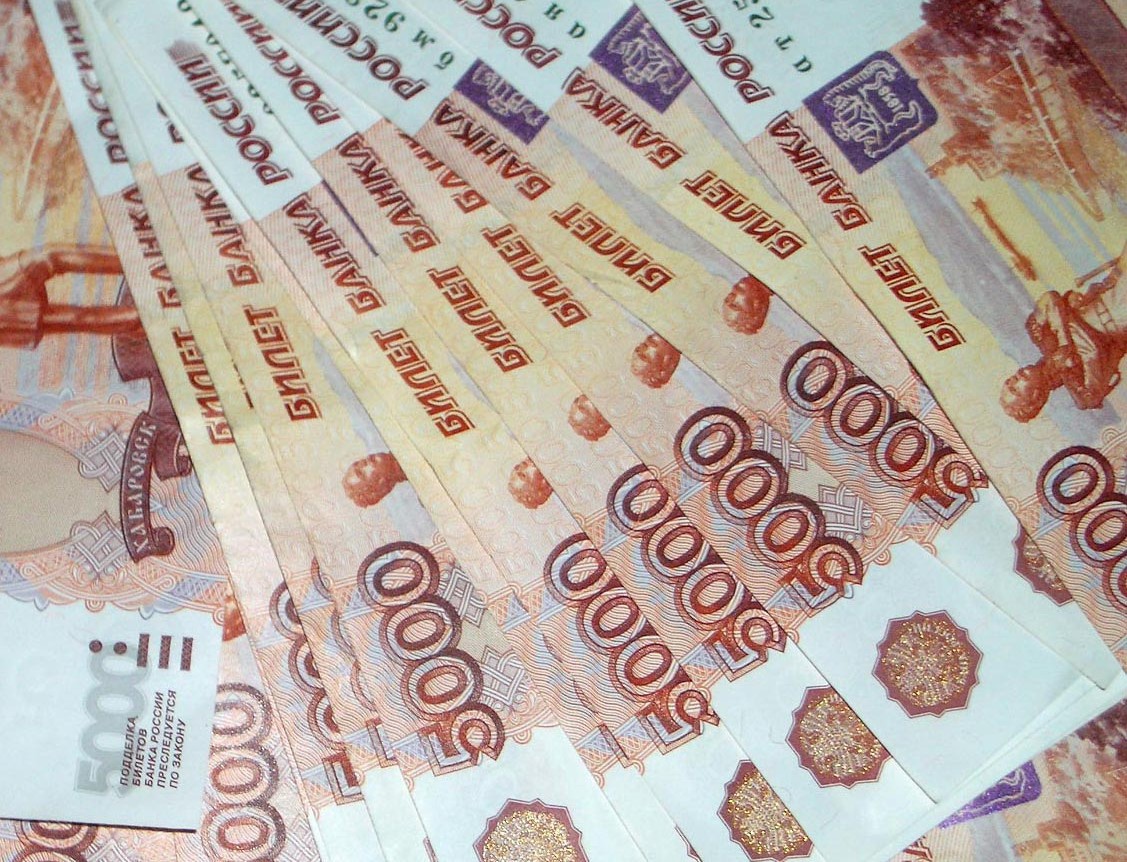 в соответствии с решениями Дум
на основании обращений ГРБС
480
шт.
6
Получатели бюджетных средств
ВСЕГО
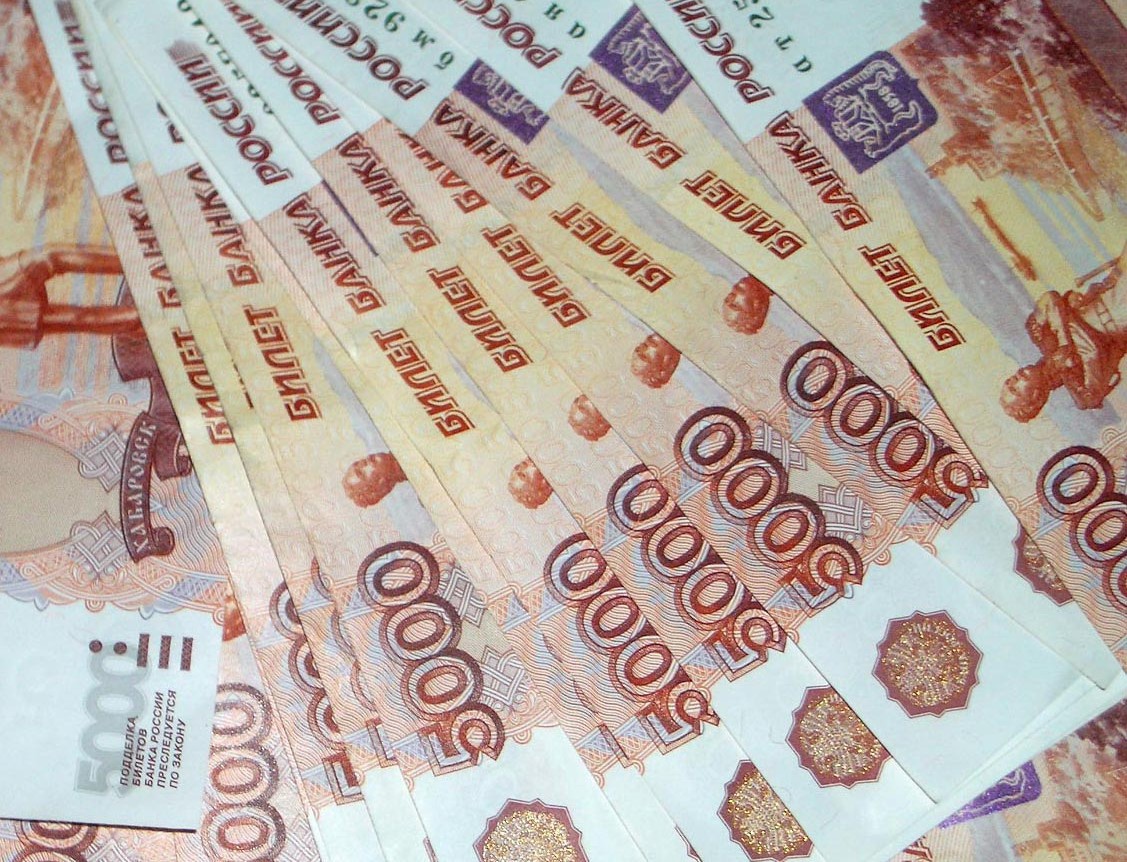 121
34 
органы власти
87 
казенные учреждения
лицевой счет
7
Документооборот между Комитетом по финансам 
и УФК по Иркутской области за 2019 год
201 шт.
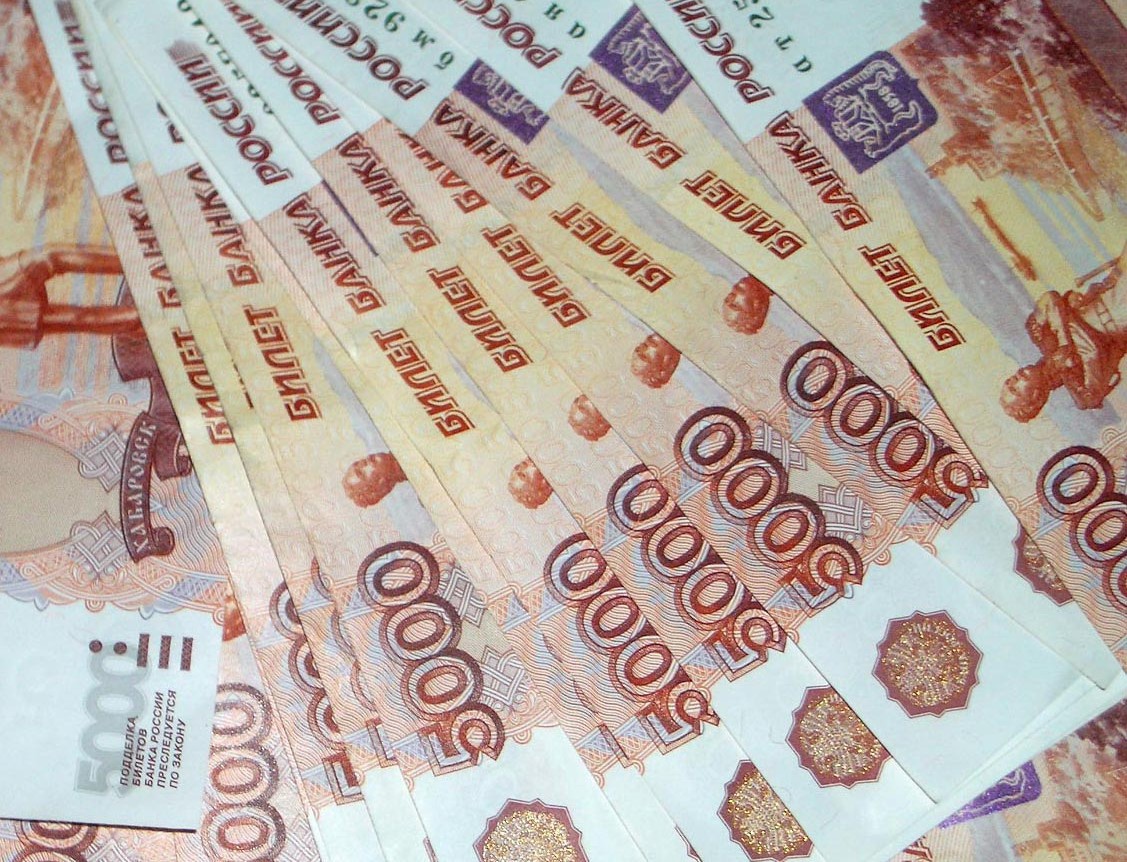 Обработано уведомлений об уточнении вида и принадлежности платежа
60 шт.
57 092 шт.
Санкционирована оплата денежных обязательств по платежным поручениям
Обработано платёжных поручений на перечисление в доход бюджета прочих доходов от компенсации затрат бюджетов
39 683
85
17 409
17
8
Обработано изменений кассового плана
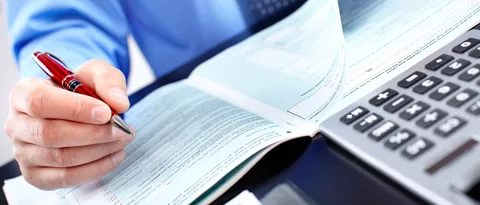 ВСЕГО
15 505 шт.
9
Взаимодействие отдела 
казначейского исполнения местного бюджета
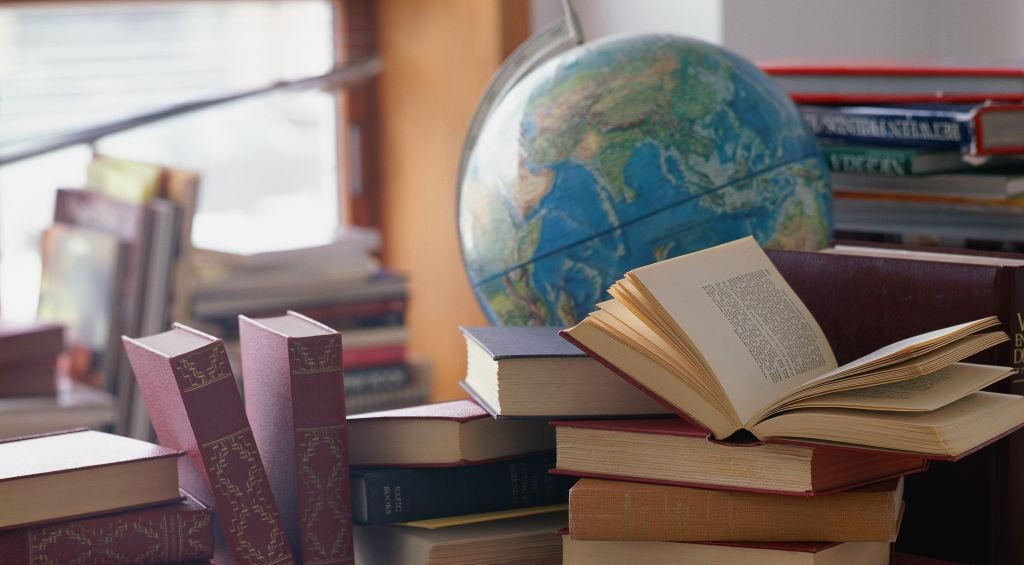 10
Невыясненные поступления за 2019 год
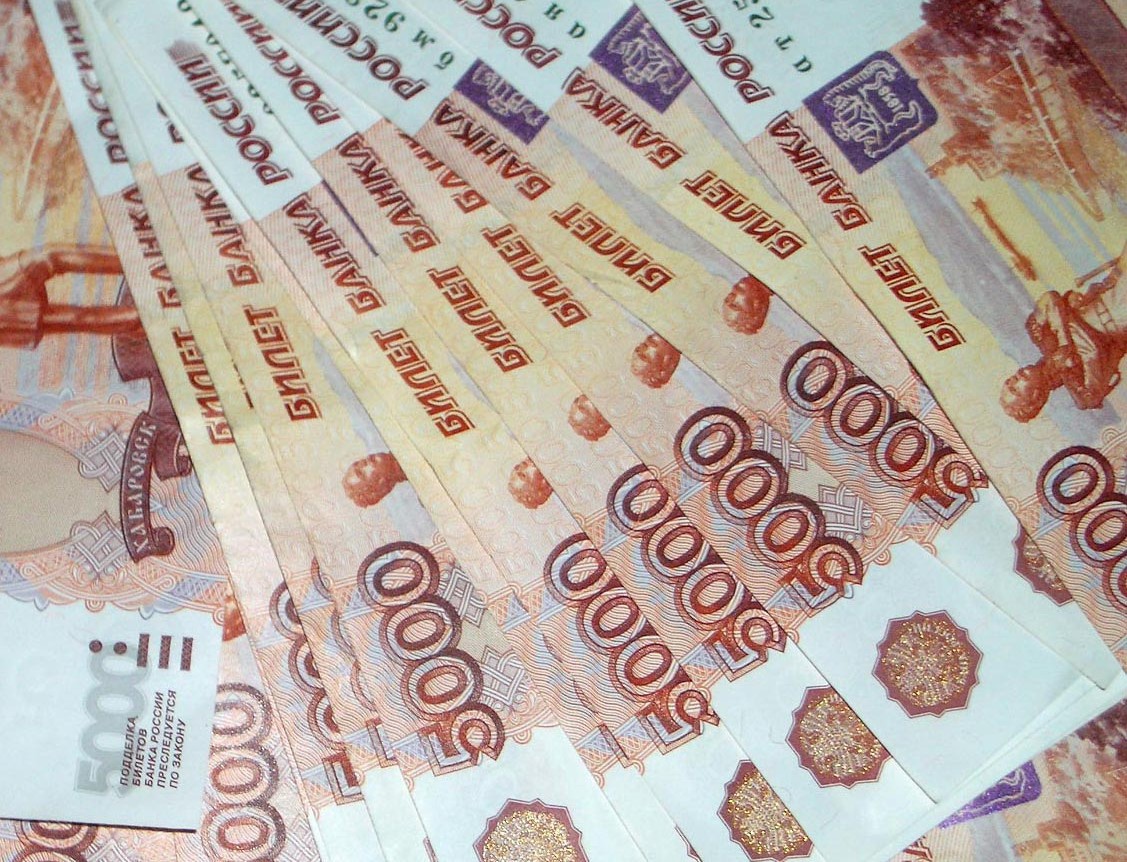 867,1тыс. руб.
2 386,7 тыс.руб.
11
Ежемесячное составление и представление в министерства Иркутской области следующих отчётов:
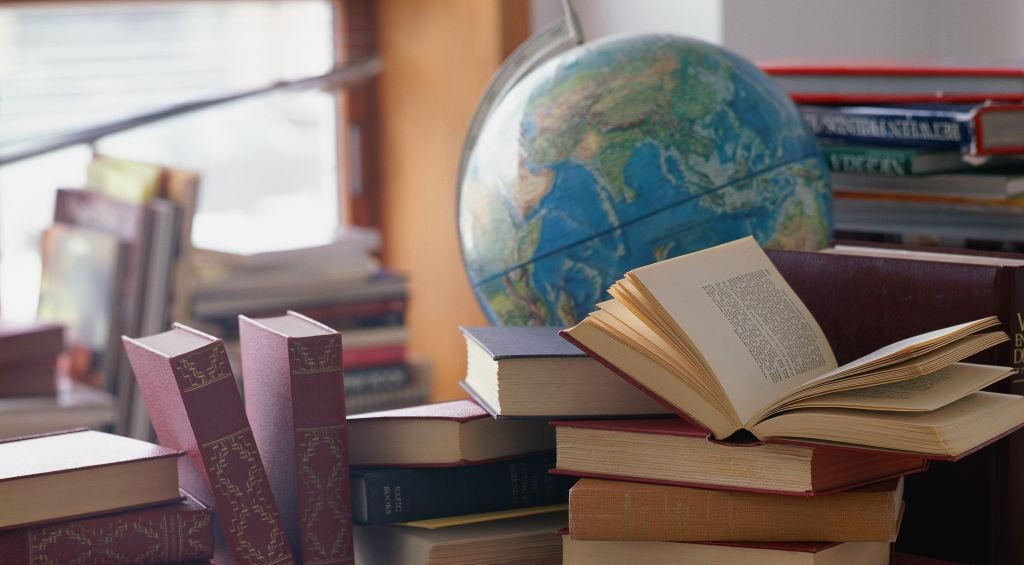 12
Ежеквартальная подготовка и представление в министерства Иркутской области отчётов:
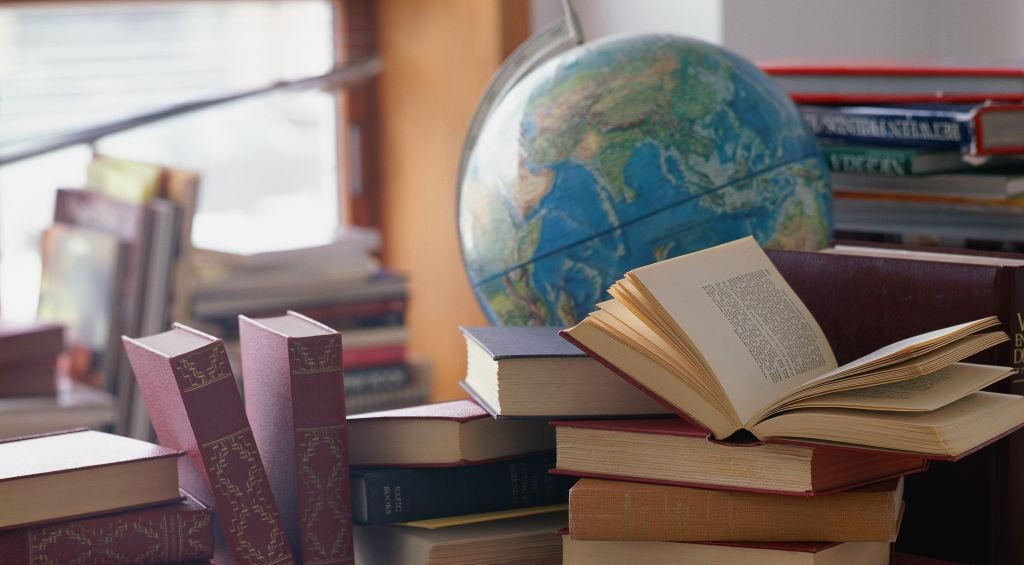 13
Предоставление отчетов в органы статистики
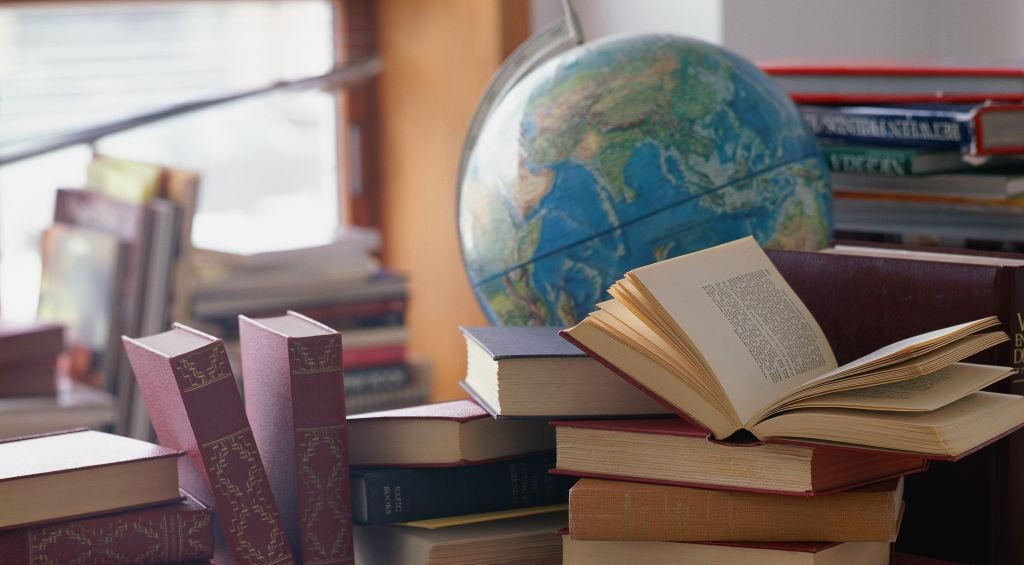 14
Исполнение решений налогового органа за 2019 год
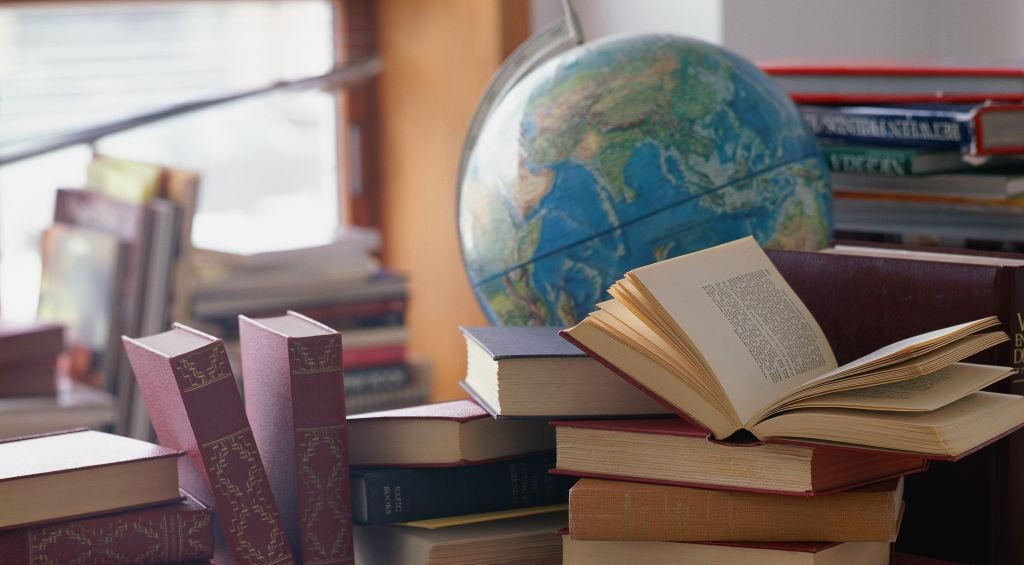 ВСЕГО
2 шт.
Поселения
Район
6 шт.
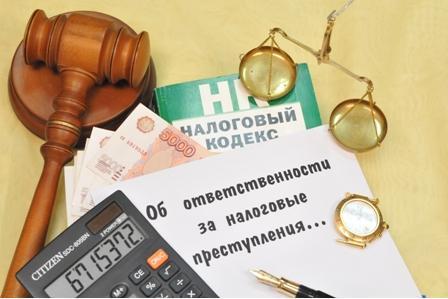 0 шт.
2шт.
решения налогового органа
решения налогового органа
100 руб.
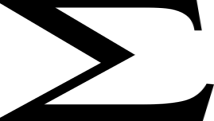 15
Выписки из УФК по Иркутской области за 2019 год
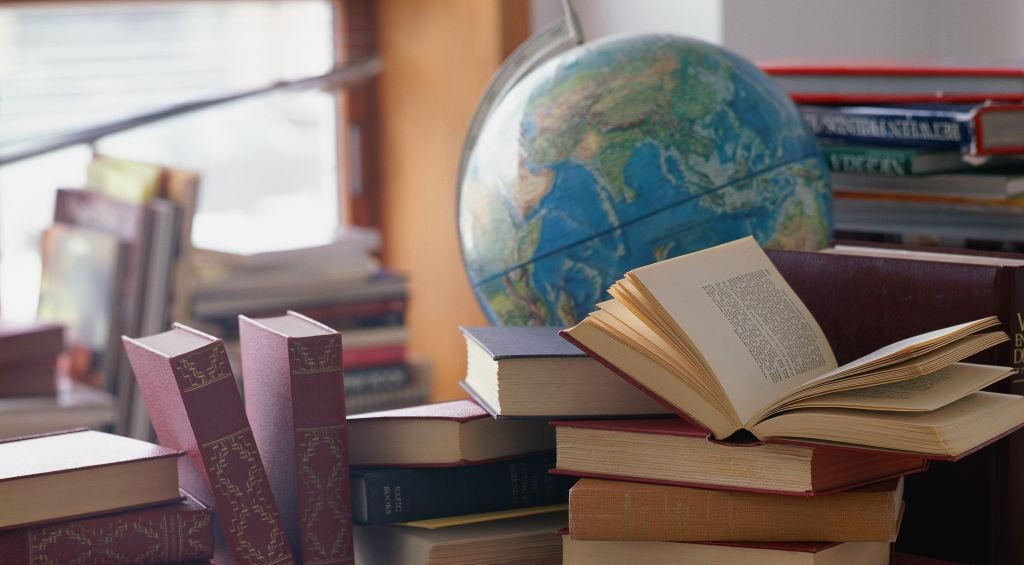 ВСЕГО
6175
6175 шт
Поселения
Район
6 шт.
247
5928
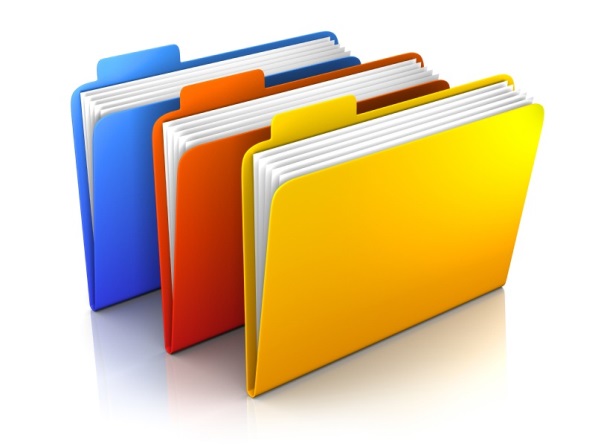 16
В области информационного обеспечения:
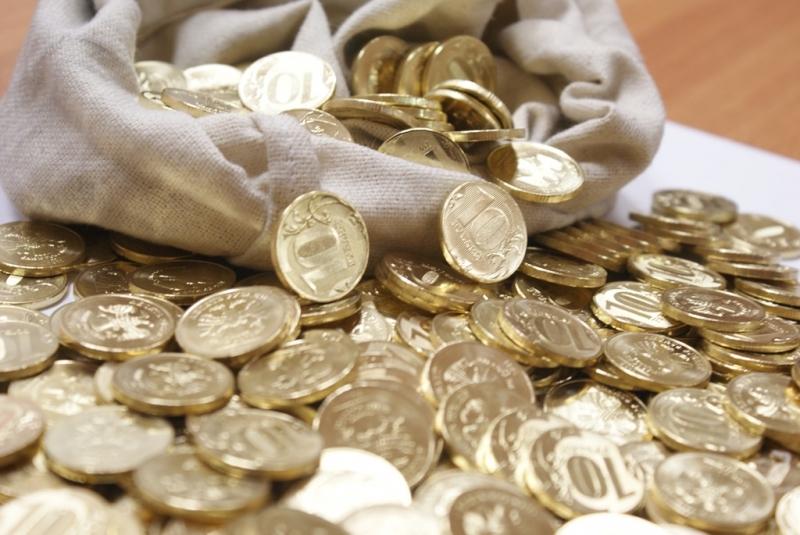 Осуществлялась установка, настройка, эксплуатация, обновление используемого программного обеспечения
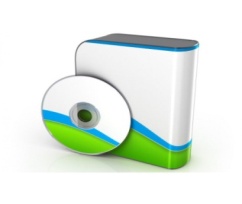 Проводились мероприятия,  предназначенные для защиты информации и информационной безопасности в органах местного самоуправления ТМР
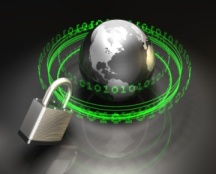 Организовывался доступ к локальной и глобальной сетям
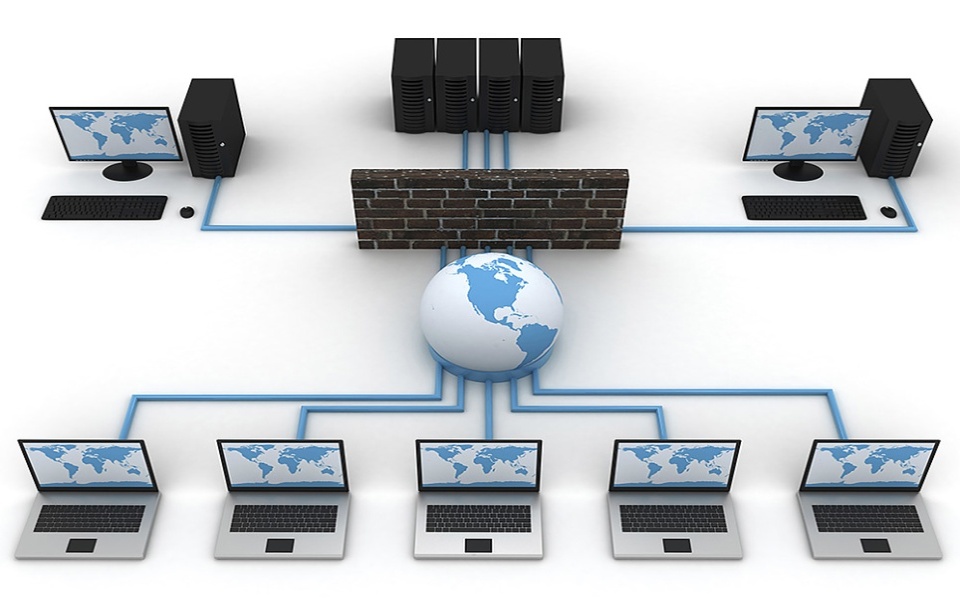 Обеспечивалась постоянная работоспособность локальных сетей, серверов, компьютерной техники, э/почты и своевременность передачи по ней информации
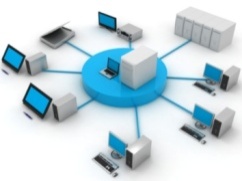 Проводилось подключение и настройка видеооборудования для заседаний и видеоконференций
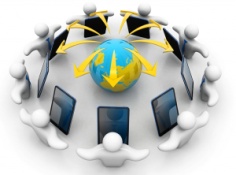 Проводилась работа по размещению информации на сайте Администрации ТМР
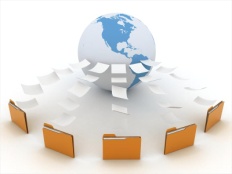 17
В области информационного обеспечения:
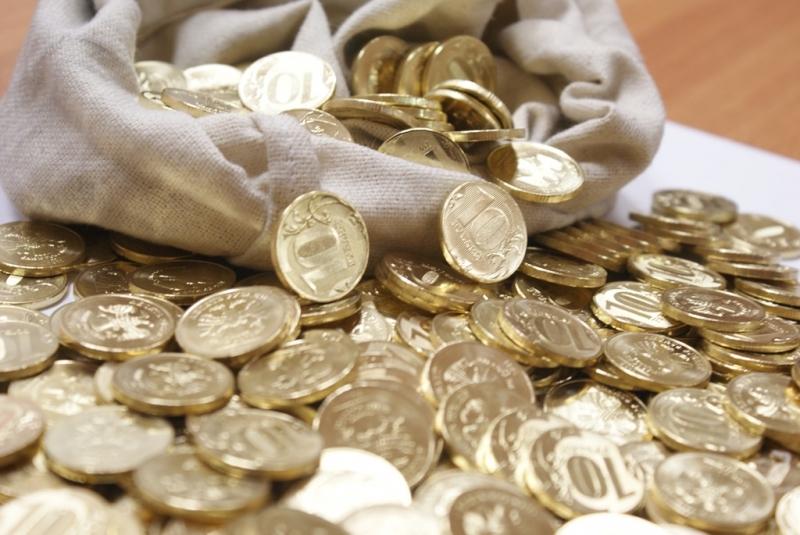 Созданы учетные записи и назначены полномочия пользователям для размещения информации на Едином портале бюджетной системы Российской Федерации согласно приказа от 28.12.2016 г. № 243н;
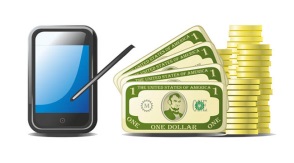 Проводилось обучение специалистов администраций сельских поселений работе на сайтах поселений. Оказывалась помощь при создании разделов на сайтах поселений.
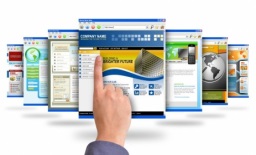 Оказывалась консультативная помощь главам и специалистам поселений по работе с компьютером и электронной цифровой подписью (ЭЦП).
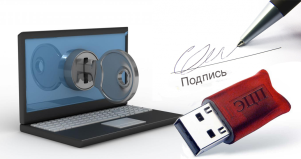 Оказывалась помощь в генерации ЭЦП и подготовке документов для изготовления ЭЦП для глав сельских поселений.
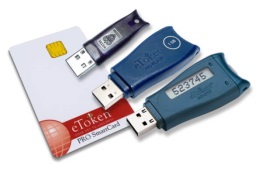 18
Результаты контрольной деятельности
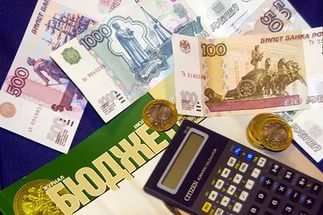 Выдано 2 предписания и 7 представлений для принятия мер по устранению выявленных нарушений, причин и условий, способствующих их совершению
19
Межбюджетные трансферты бюджетам сельских поселений из бюджета ТМР в 2019г.
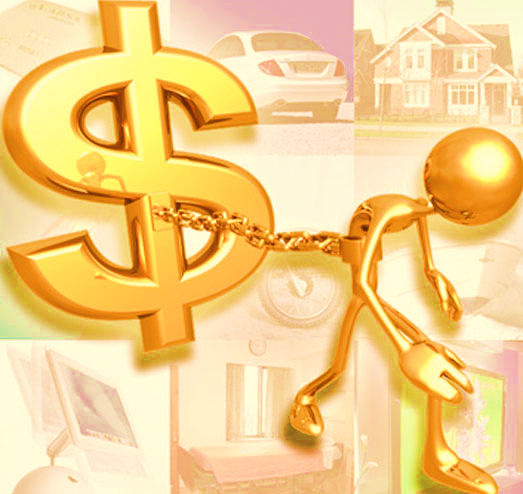 Всего 191,8 млн.руб.
20
Выполнение плана мероприятий по оптимизации расходов, повышению сбалансированности и платежеспособности бюджета в 2019 год
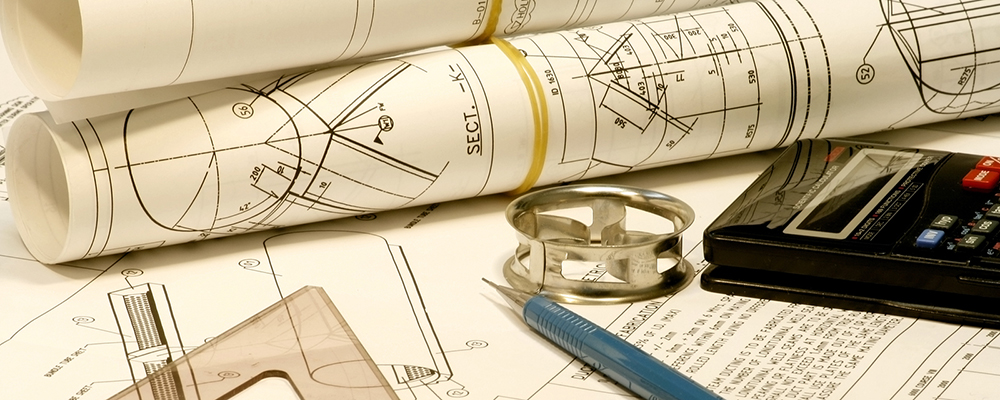 млн.руб.
Полученный экономический эффект  

15,4  млн. руб.
21
Проведение межведомственных 
комиссий в 2019 году
Участники: 
1. Администрация ТМР;
2. Межрайонная ИФНС России №6 по Иркутской области;
Заслушаны:
 Главы 11 сельских поселений: Евдокимовского, Мугунского, Шерагульского, Икейского, Владимирского, Едогонского, Азейского Алгатуйского,  Афанасьевского,  Гуранского,  Котикского
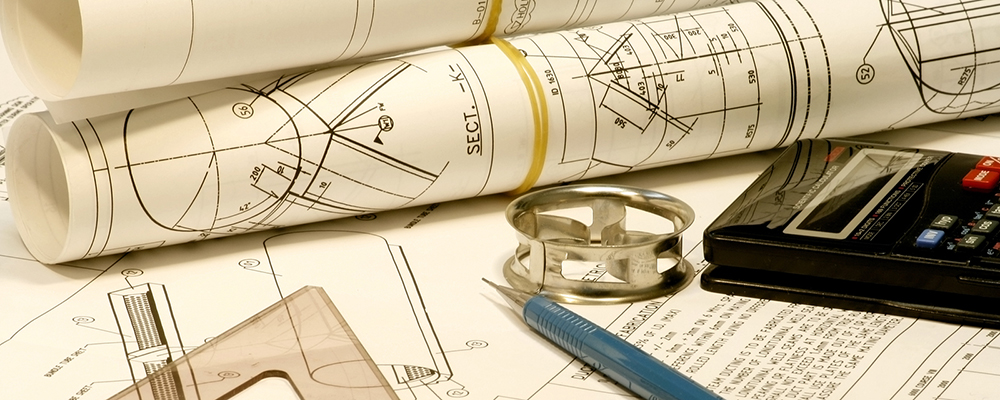 Вопросы:
 о проделанной работе по выполнению плана мероприятий, направленных на повышение доходной части бюджета, уровня собираемости и сокращению недоимки по местным налогам (налог на имущество физических лиц, земельный налог);
 об осуществлении муниципального земельного контроля (включая мероприятия по выявлению собственников, не оформивших имущественные права);
 о проведённых мероприятиях по вовлечению в оборот земель сельскохозяйственного назначения, находящихся в общей долевой собственности в соответствии с Законом   № 101-ФЗ «Об обороте земель сельскохозяйственного назначения»;
 о проведённых мероприятиях по увеличению поступления в бюджет сельского поселения доходов от оказания платных услуг;
 о заключении соглашений о социально экономическом сотрудничестве;
 о проведенной работе с индивидуальными предпринимателями и юридическими лицами осуществляющими деятельность на территории поселений без уплаты в бюджет налога на доходы физических лиц. 
Главы Мугунского сельского поселения о результатах проделанной работы:
   - по выявлению собственников невостребованных земельных долей;
   - по заключению соглашений о социально экономическом сотрудничестве.
Главы Евдокимовского сельского поселения:
  - информация  по неиспользуемым земельным участкам.
22
Дополнительно в консолидированный бюджет Тулунского муниципального района в 2019 году поступило 334,8 млн. рублей, в том числе в бюджет района 285,6 млн. руб., в бюджеты сельских поселений 49,2 млн. руб., из них:
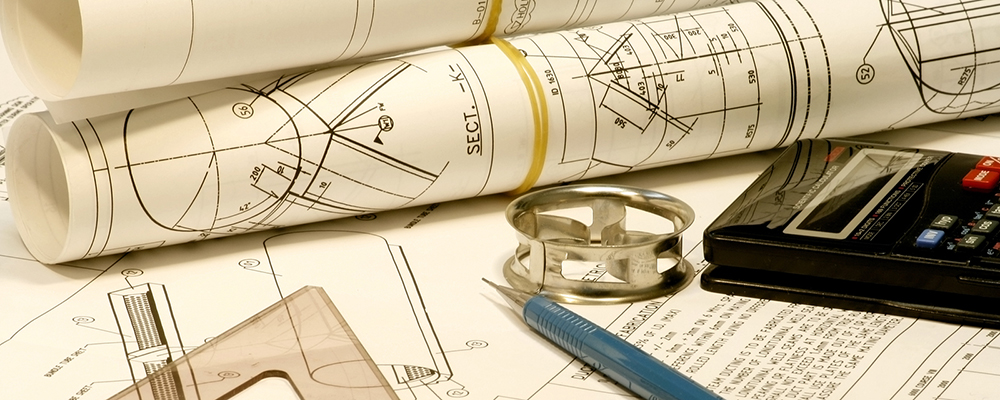 23
Дополнительно привлеченные финансовые средства, млн.руб.
24
Дополнительно привлеченные финансовые средства, млн.руб.
25
Дополнительно привлеченные финансовые средства, млн.руб.
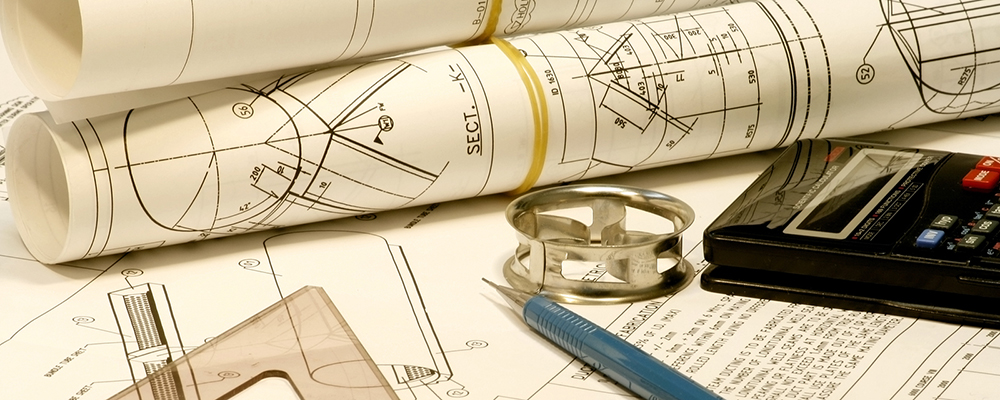 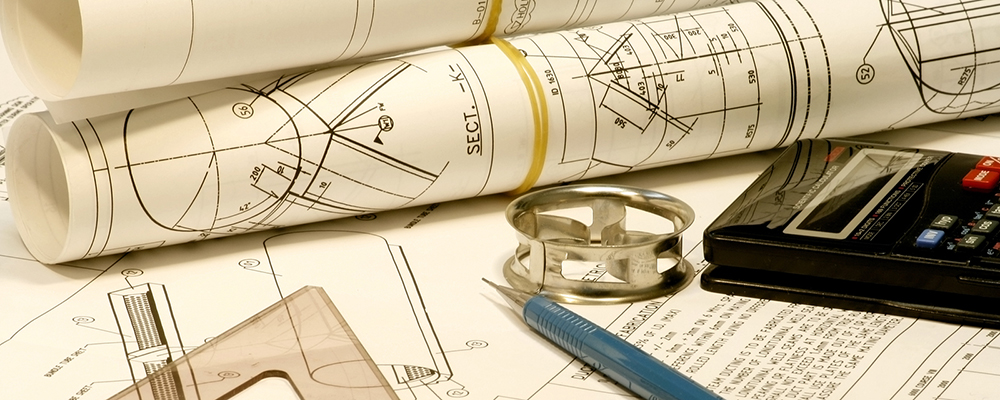 В связи с чрезвычайной ситуацией, сложившейся в результате паводка, вызванного сильными дождями, прошедшими в июне 2019 года на территории Иркутской области в консолидированный бюджет Тулунского муниципального района в 2019 году дополнительно поступили финансовые средства из областного бюджета в сумме 185,6 млн. рублей, в том числе: 
                                                             всего          район         поселения
   ИМБТ                           27,7               4,0                 23,7
   Субсидии                    157,9           100,3                 57,6
26
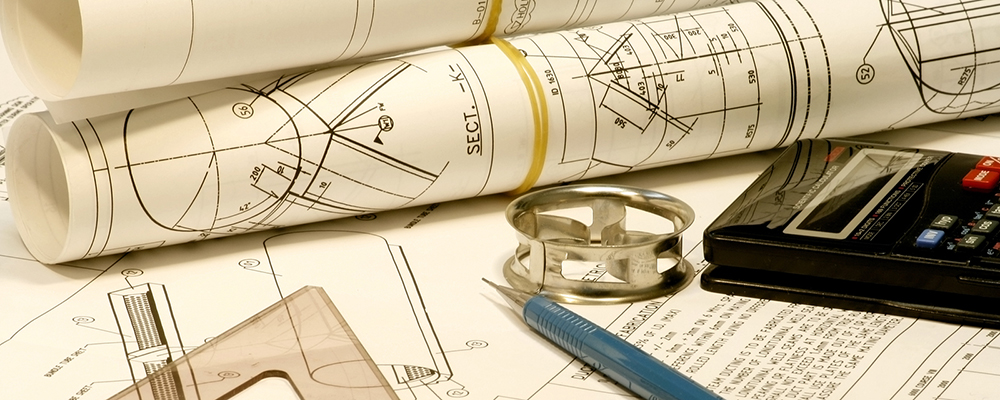 Дополнительно привлеченные финансовые средства, млн.руб.
27
Дополнительно привлеченные финансовые средства, млн.руб.
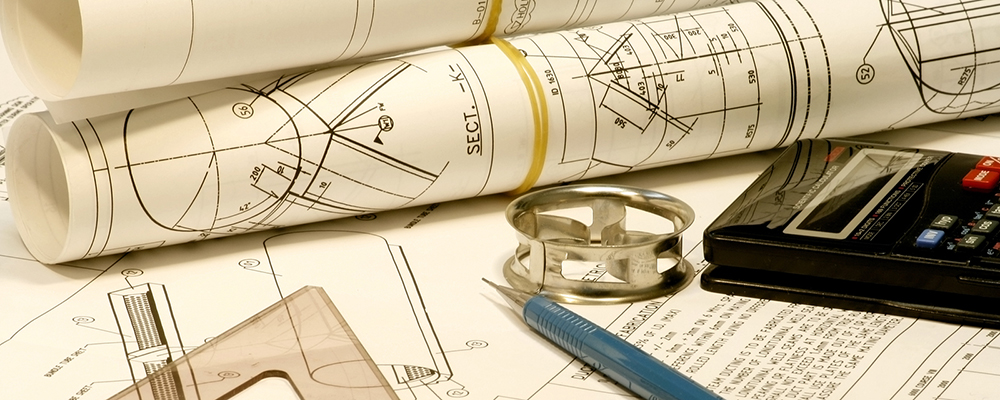 28
Единовременные денежные выплаты гражданам, пострадавшим в результате ЧС
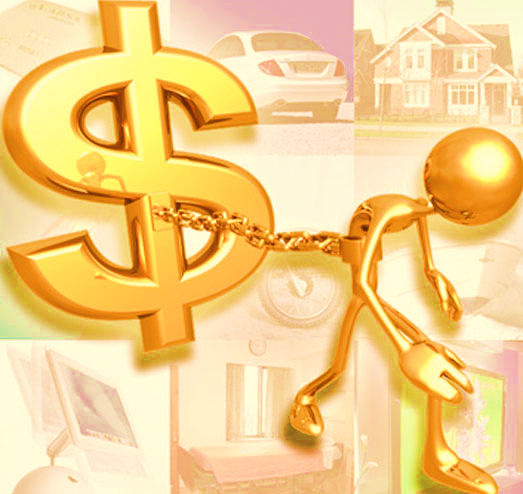 Количество человек
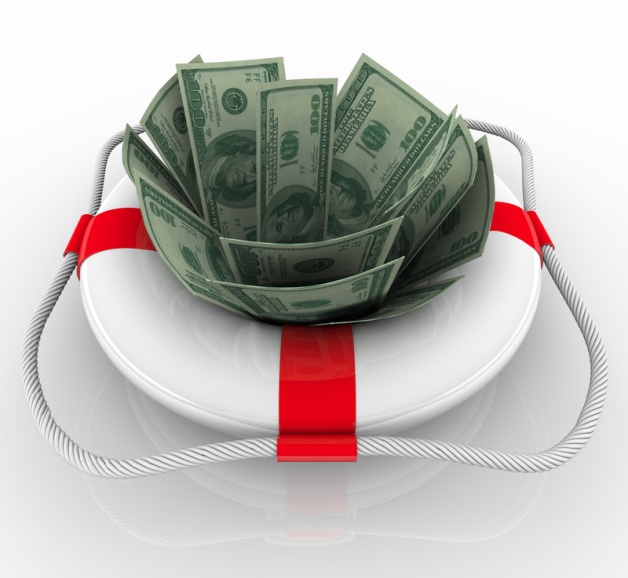 29
Показатели исполнения бюджета, млн.руб.
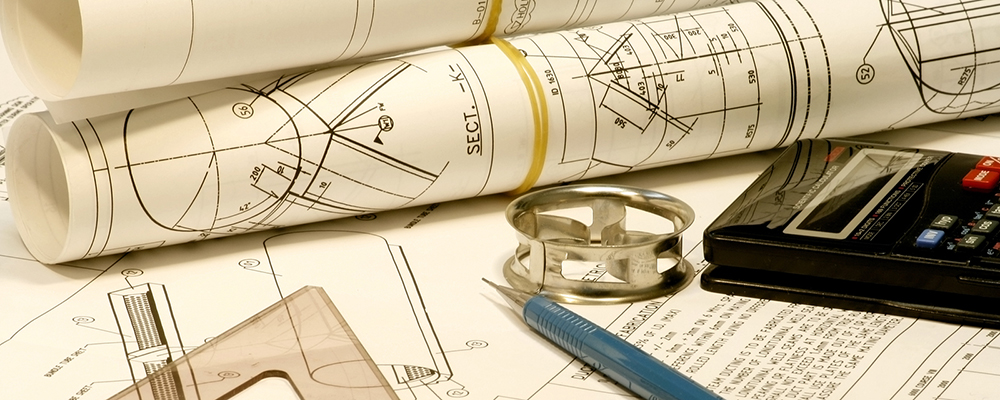 +67,3
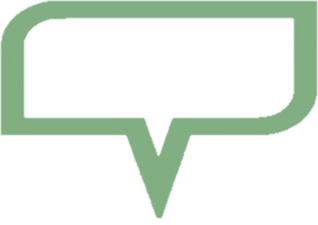 +5,1
30
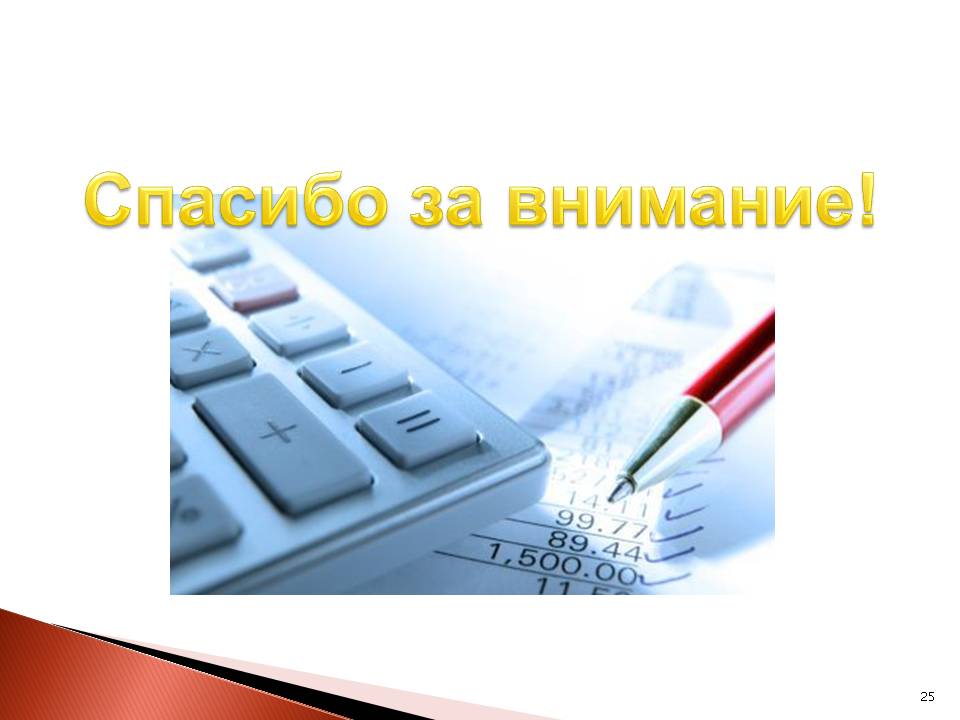 Спасибо за внимание!